Unlocking the Door to HE
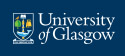 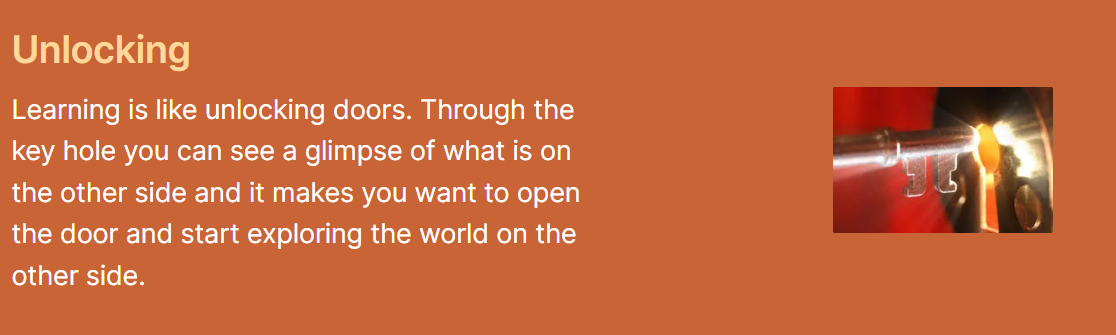 Anonymous Access student contribution, ‘Picturing Learning’ Padlet board, 2022
Dr Clare Brown
Access & Skills Coordinator
University of Glasgow
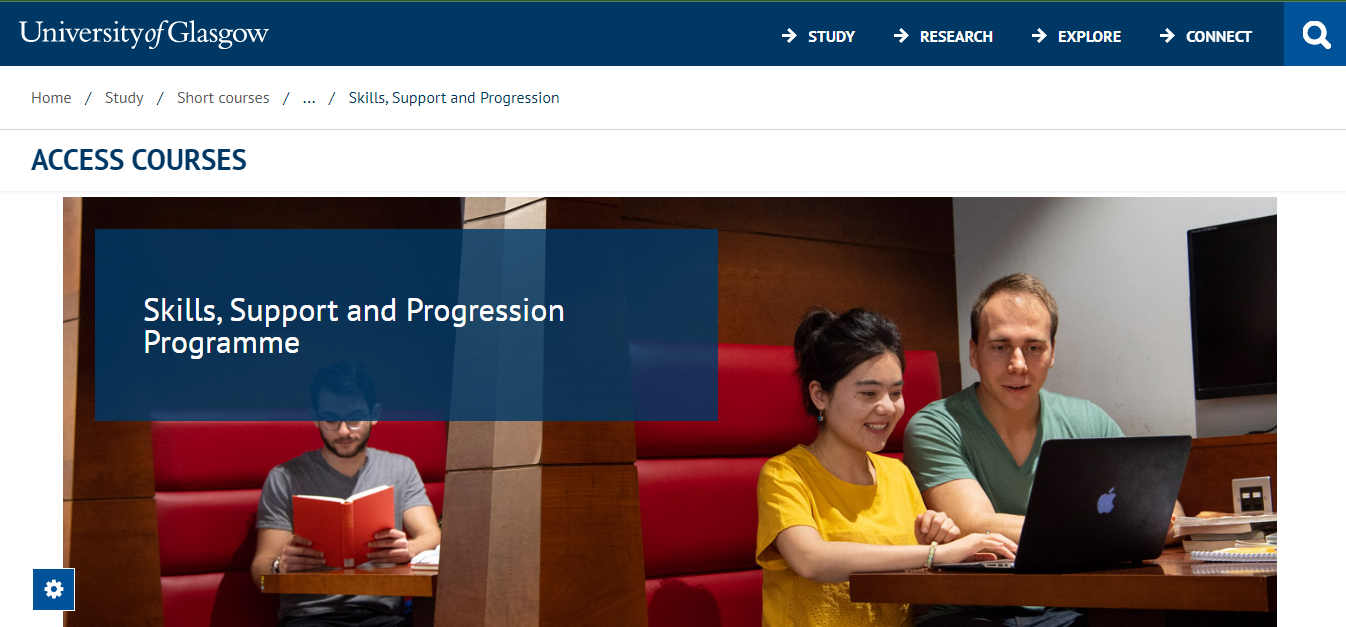 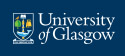 Did we need an ‘academic skills’ module?
YES
NO
Good L1 preparedness
Subject specific better
Extra pressure on 
	p/t students
SWAP
Summer School
Student feedback
Retention & success
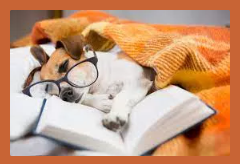 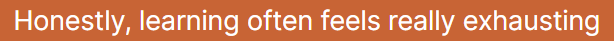 Anonymous Access student contribution, ‘Picturing Learning’ Padlet board, 2022
‘Academic Skills’ course  Access Essentials course
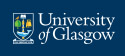 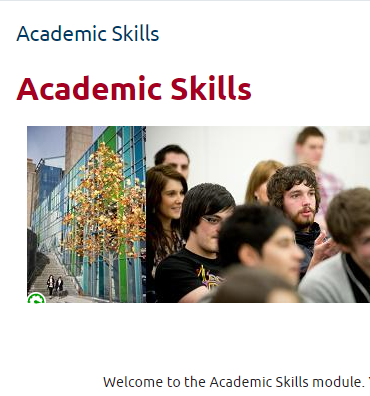 Asynchronous 
UofG Summer School
Transition into UG study
Moodle
Long explanatory  videos
Reflective exercise
Quizzes
Mandatory
‘Academic Skills’ course  Access Essentials course
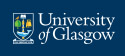 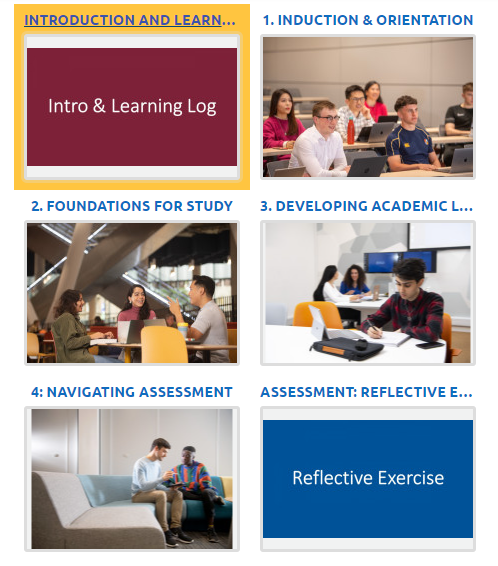 Asynchronous 
UofG Summer School Access to HE students
Transition into UG study HE
Moodle
Long explanatory  chunked videos
Reflective exercise + learning log
Quizzes + other interactive elements
Mandatory optional
What went well
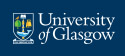 Well
Not so well
Learning logs
Picturing learning
Comments on videos
Note taking exercise
Last minute addition 
Optional
Self-selection
Disparity within classes
STEM relevant content needed
Disconnect between tutors & AE messaging
Overall engagement
Picturing learning activity
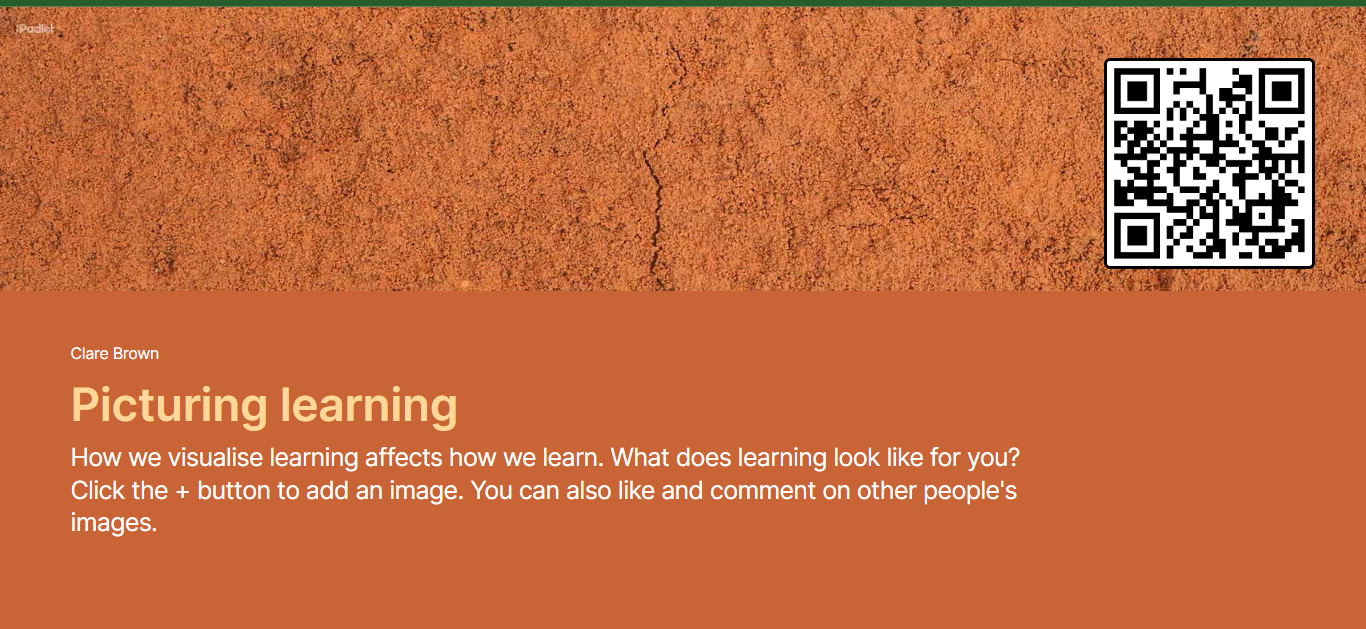 https://padlet.com/clarebrown2/picturing-learning-baz6uirsftdbgbzh/slideshow
[Speaker Notes: Early point in access – point in time]
Topics for exploration
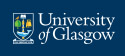 Making a generic module relevant across disciplines

Signposting a coherent journey 
induction – learning development – transition

Gauging development of learning – how do they picture it now?

Evaluating impact